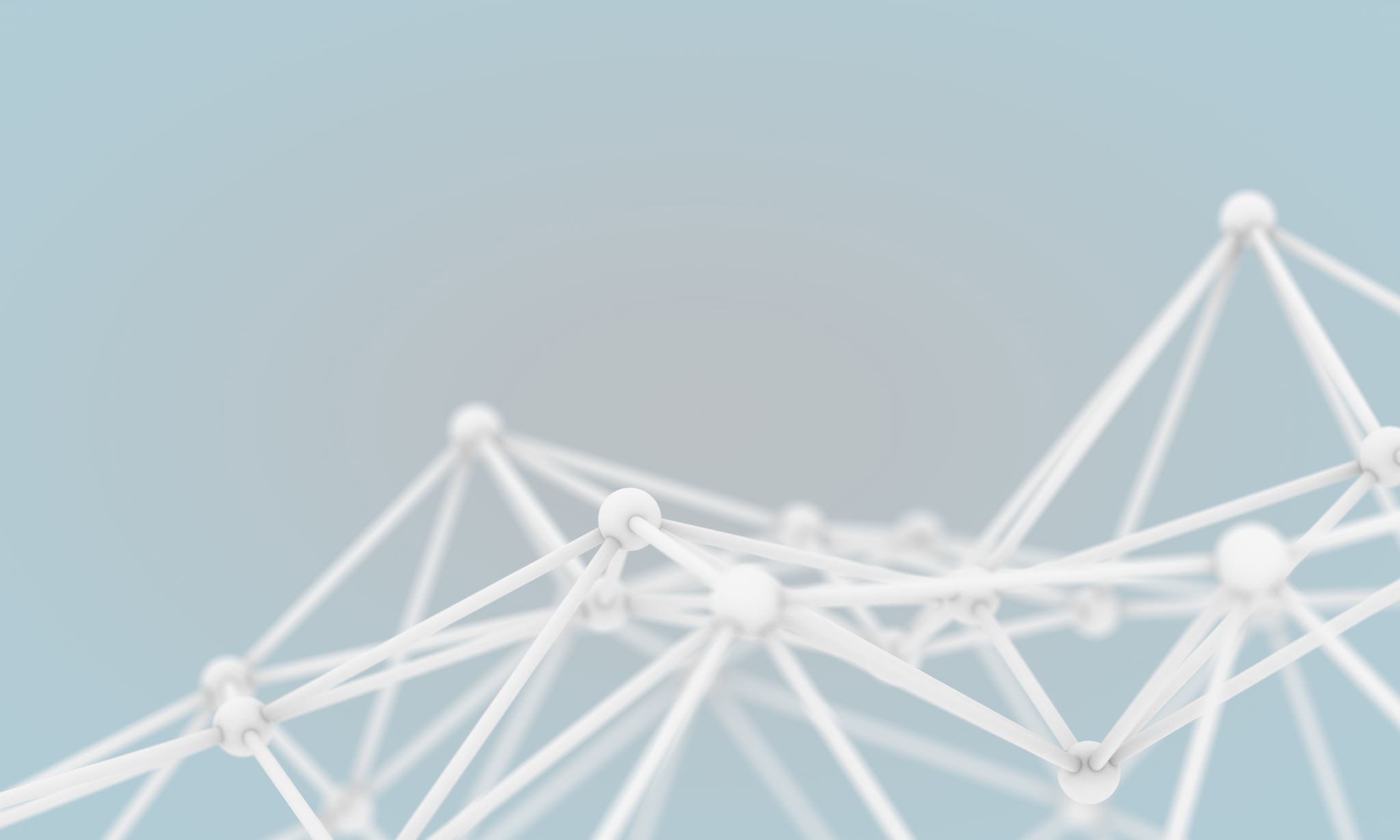 Новые возможности, открывающиеся перед компаниями 
по завершении Проекта 
EEN
Возможности для самостоятельной работы в рамках Платформы EEN с использованием разработанных для компаний-бенефициаров инструментов.
Поиск партнеров и мероприятий на платформе.
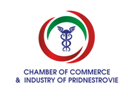 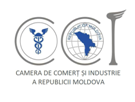 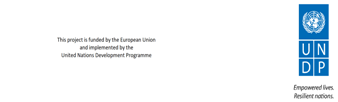 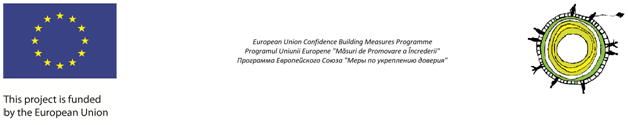 Партнерства
Шаг первый:
Просмотрите 
раздел "возможности партнерства"
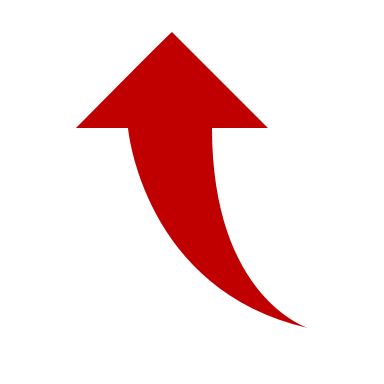 СПОСОБЫ ПОИСКА
Поиск по параметрам
Поиск по ключевым словам
Из появившегося списка выберите подходящее предложение и нажмите кнопку: "выражайте свой интерес"
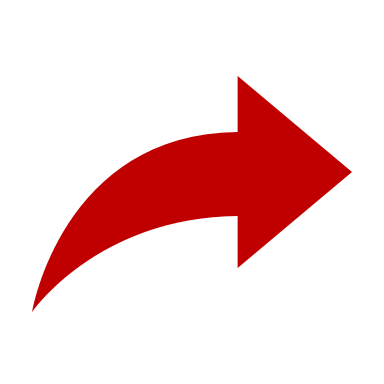 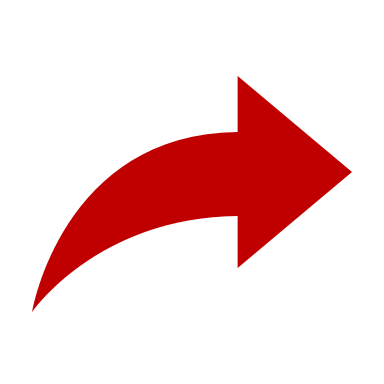 Авторизуйтесь здесь, согласно вашей учетной записи:
Вопросы платформы:
1. Какого рода сотрудничество вы ищите?
2. Какая информация отсутствует или не ясна?
3. Некоторые факты о вашей компании.
В фактах о компании укажите свой идентификационный номер участника сети EEN.
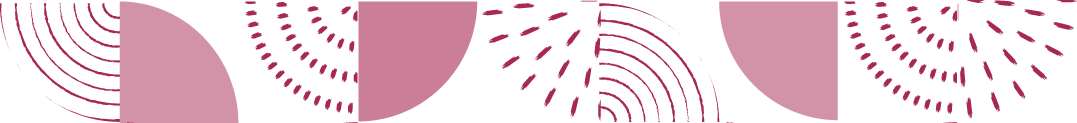 Член консорциума изучит ваш запрос.
Свяжется с заинтересовавшим вас партнером для уточнения его готовности к сотрудничеству.
Организует ваше взаимодействие и обмен контактными данными.
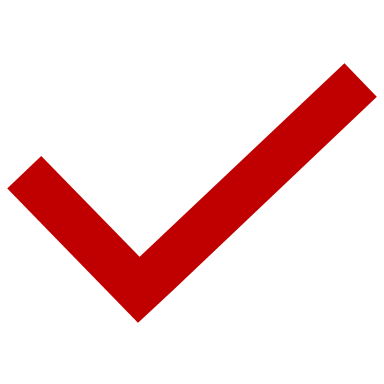 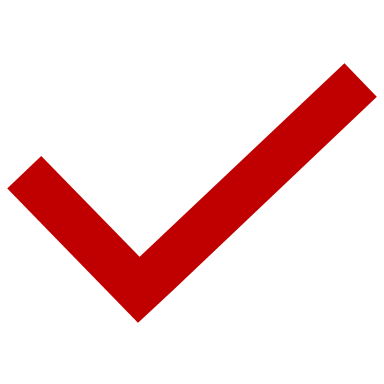 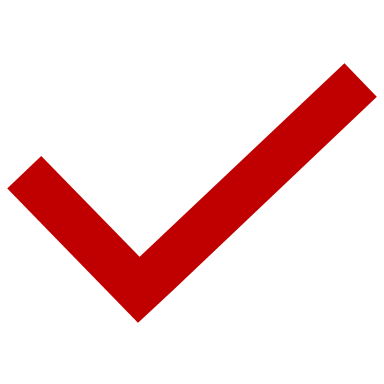 И вы сможете начать переговоры с потенциальным партнером.